Начало возвышения Москвы. Образование единого Русского государства.
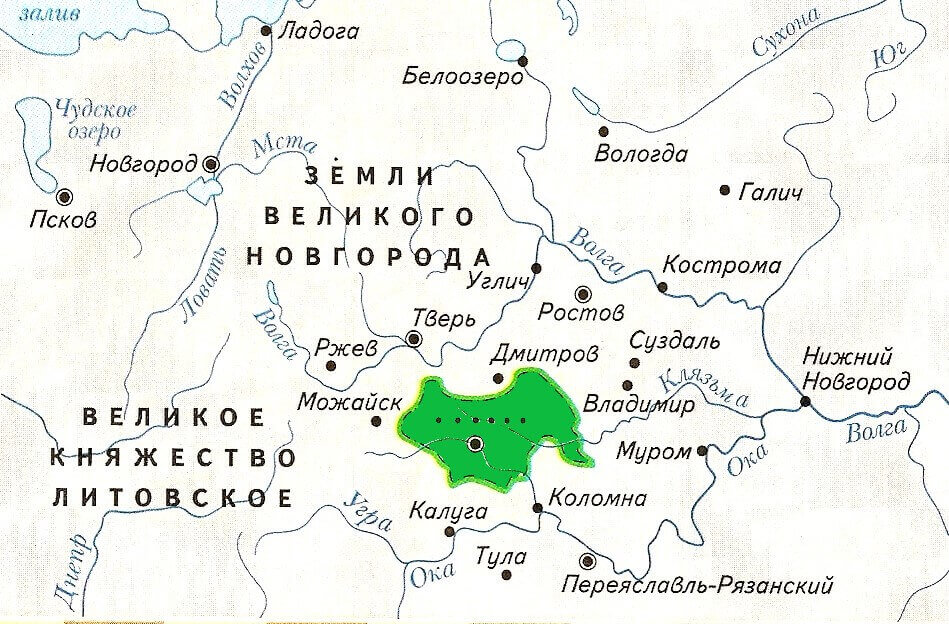 Начало возвышения Москвы. Образование единого Русского государства.
План
Предпосылки объединения Северо-Восточной  Руси
Великое княжество Литовское
Борьба между Москвой и Тверью
Возвышение Москвы. Куликовская Битва
Объединение русских земель при Иване III и  Василии III
Предпосылки объединения  Северо-Восточной Руси
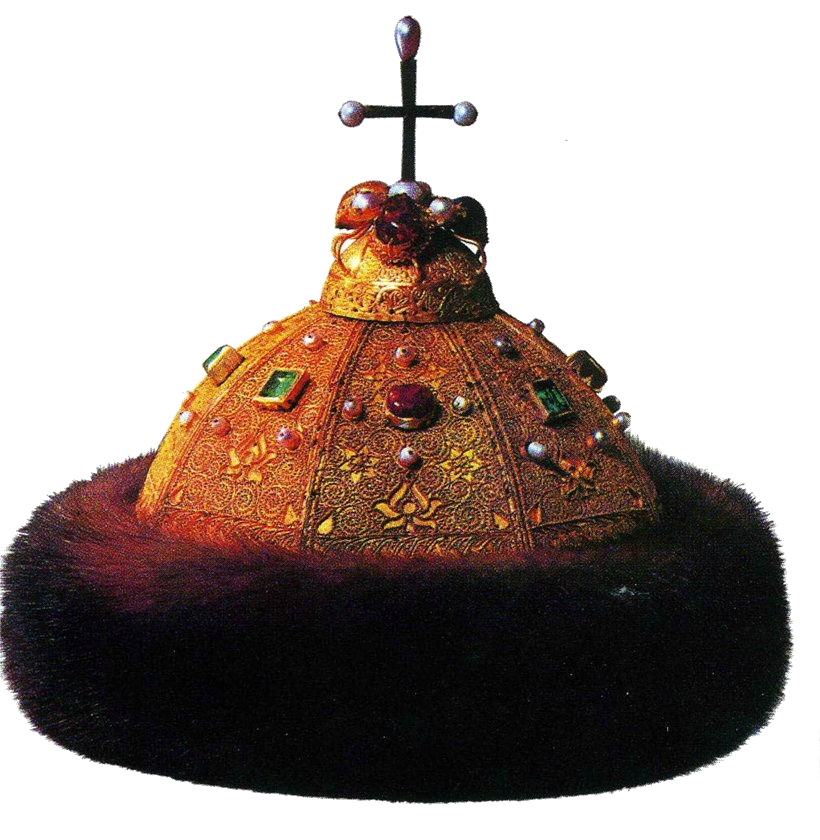 Освоение новых территорий.
Расширение связей между  отдельными русскими  землями и складывание  экономических предпосылок  для объединения.
Стремление к освобождению  от ордынского ига, возможное  только подчинением всех сил  единому центру, которым  могла стать сильная княжеская  власть.
Память о былом единстве,  общая культура, вера и  церковная организация.
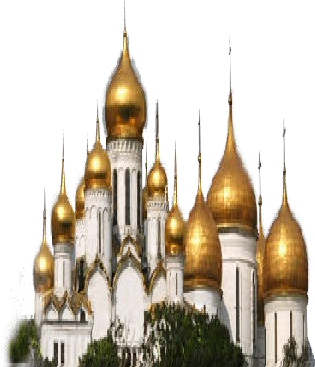 Великое княжество Литовское
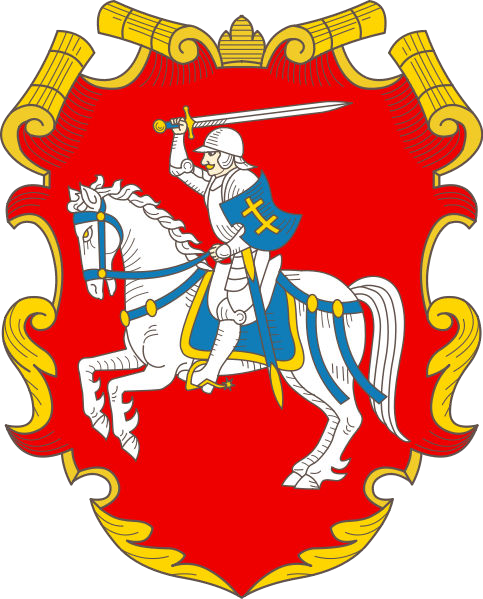 В XIV в. началось усилиление  Великого княжества Литовского,  чему способствовала помощь  Орды, стремившейся создать  противовес Северо-Восточной  Руси.
При князьях Гедимине и Ольгерде  к  княжеству были присоединены  Галицко-Волынская земля  и  Смоленск.
Наследники Ольгерда начали  междоусобицы.
Поскольку опасность со стороны  Орды в Прибалтике была  невелика, то Великое княжество  Литовское было государством со  слабой центральной властью.
Тверское и Московское  княжество
В Северо-Восточной Руси к началу XIVв,  главой считался  Великий князь  владимирский, хотя после получения  ярлыка князья оставались в своих  княжествах.
Титул давал преимущества, поэтому  борьба за великое княжение  владимирское стала  борьбой за весь  северо-восток Руси.
К началу XIV в. наиболее сильным  княжеством стало Тверское, где правили  потомки брата Александра Невского  Ярослава.
Конкурентом Твери стало Московское  княжество, в котором княжил младший  сын Александра Невского Даниил.
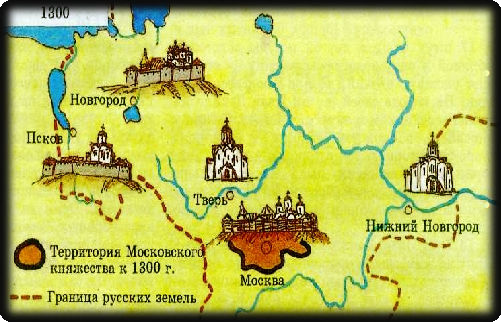 В 1300 г. Даниил отвоевал у  рязанских князей Коломну, в 1302 г.  он получил по завещанию  Переяславль Залесский, в 1303 г., в  год смерти князя, его сыновья  захватили Можайск.
Даниилу и его сыновьям удалось  расширить границы своего княжества и  укрепить  его.
Борьба между Москвой и Тверью
В 1318 сын Даниила Юрий добыл в  Орде ярлык и начал борьбу с Тверью.
В 1325г. хан убил московского князя и  двух тверских, а затем передал ярлык  в Тверь.
В Москве власть перешла к брату  Юрия Ивану Даниловичу.
В 1327 г. в Твери началось восстание  против Орды, которое поддержал  князь Иван Данилович Калита
Ордынцы, при поддержке  московского князя, подавили  восстание и разорили Тверь.
В 1333 году Иван Калита получил  ярлык на великое княжение.
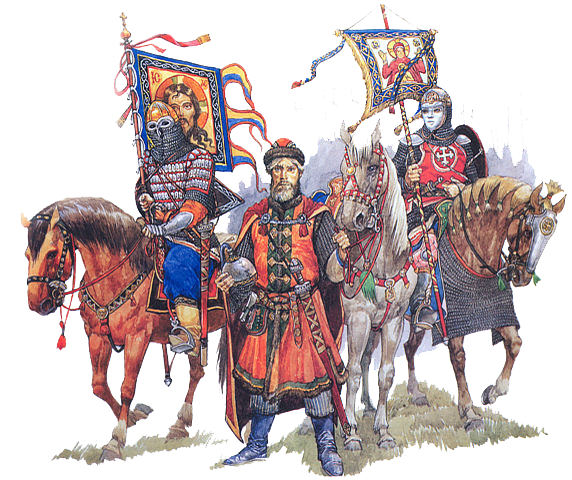 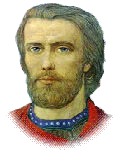 Причины возвышения Москвы
Московские князья считали  собирание земель богоугодным  делом.
Установлен четкий порядок  престолонаследия и  ликвидированы остатки вечевого  строя.
Умелая политика по отношению к  Орде позволила беречь владения  от набегов и укреплять свои силы.
Бояре переходили к московскому  князю, получая от него земли, а за  ними шли вольные люди.
В 1325 Иван Калита перевел в  Москву из Владимира кафедру  русского митрополита.
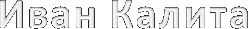 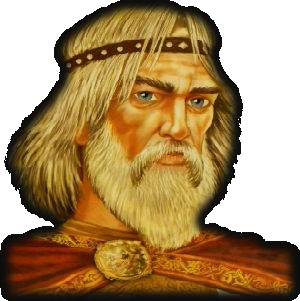 «И свеча  бы не  угасла»
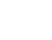 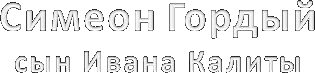 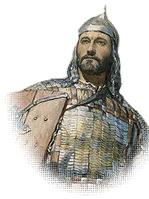 Куликовская Битва
В 70-е гг. XIV в. в Орде пришел к власти  темник Мамай и Москва  прекратила  выплату дани Орде.
Мамай решил восстановить власть Орды над  Русью и в 1377 г. на реке Пьяне разгромил  русских и разорил Нижний Новгород.
В 1378г. Дмитрий Иванович Московский  разгромил войско мурзы Бегича на реке  Воже.
В 1380г. Мамай собрал новое войско и  заключил союз с литовским князем Ягайлой.
8 сентября 1380г. в битве на Куликовом поле  войска Мамая были разбиты.
Князь Дмитрий получил прозвище Донской.
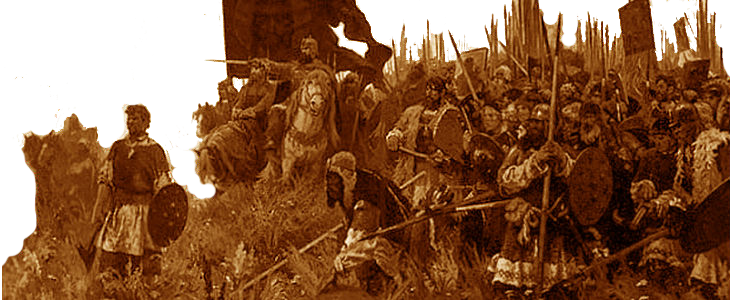 Последствия и значение Куликовской битвы
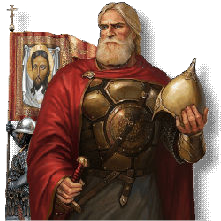 Дружины разных княжеств  сражались как представители  единого народа.
Иго сбросить не удалось и  новый хан Тохтамыш в 1382 г.  разгромил Москву,  воспользовавшись новыми  противоречиями между  русскими князьями.
Дмитрий Донской вынужден  был возобновить выплату  дани.
Куликовская битва дала  уверенность в освобождение русских земель от ордынского ига.
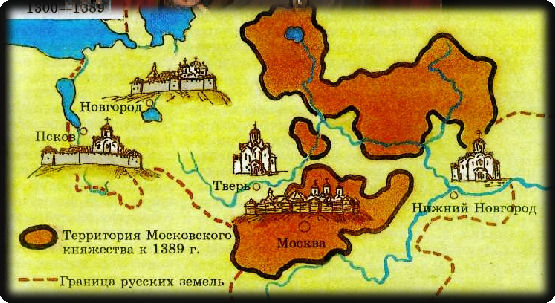 Борьба за власть в Московском княжестве
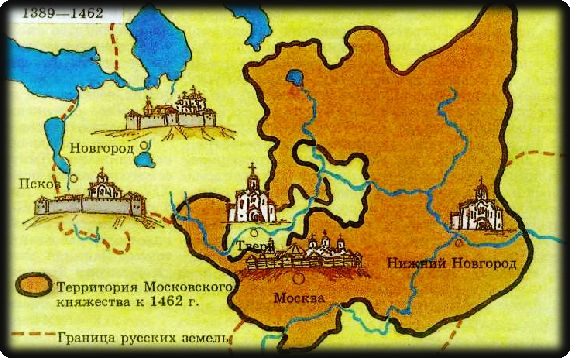 В 1389г. после смерти  Дмитрия Донского его  старший сын Василий I  снова начал усиление  Москвы.
После смерти в 1425г.  Василия, его брат Юрий  отказался признать  наследником его сына  Василия Васильевича и  началась борьба за  московский престол.
Война продолжалась до 1453г., после  смерти Юрия борьбу продолжили его  сыновья Василий Косой и Дмитрий  Шемяка.
В ходе войны хозяйство страны было  разорено, но  в последний период  Василий Темный значительно укрепил  свою власть.
Междоусобица сопровождалась  большой жестокостью: были  ослеплены Василий Косой и Василии II  (за что получил прозвище Темный),  отравлен Дмитрий Шемяка.
Обособление Русской Православной церкви
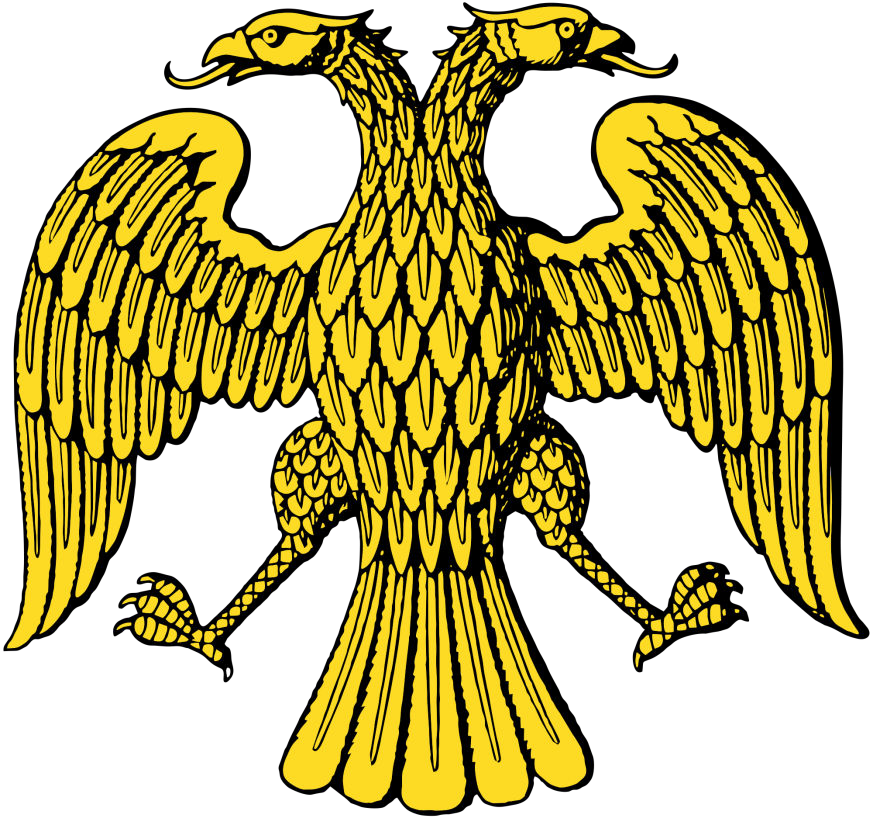 В 1437 г. константинопольский патриарх  назначил митрополитом Руси грека  Исидора, который был сторонником  унии с католической церковью.
Василий II отказался принять нового  митрополита и в 1448 г. собором  русских епископов рязанский епископ  Иона был избран митрополитом, что  сильно повысило авторитет Русской  Православной церкви.
Этому способствовало крушение
Постепенно формируется  представление о Руси, как о главном  оплоте Православия и о преемнице  Великой Римской империи.
В 20-х гг. XVI века старец Филофей  выдвинул доктрину «Москва – третий  Рим».
Константинополя в 1453г., и брак  Ивана III с наследницей  византийского престола Софией  Палеолог.
В результате московский князь  принял царский титул, византийский  герб (двуглавый орел) и ввел  патриаршество.
Объединение русских земель при Иване III
В 1462 г. московским князем стал Иван III.


1471 – 1478 – Присоединение Новгорода к  Московскому княжеству.
1480 – Стояние на реке Угре и свержение  татаро-монгольского ига.
1485 – Присоединение Тверского  княжества.
В 1487 году взята Казань, в которой ханом  стал сторонник Москвы.
Весь период своего правления Иван III  боролся за присоединения Пскова и  Смоленска, но выполнить это смог только  его сын Василий III в 1510-1514г.
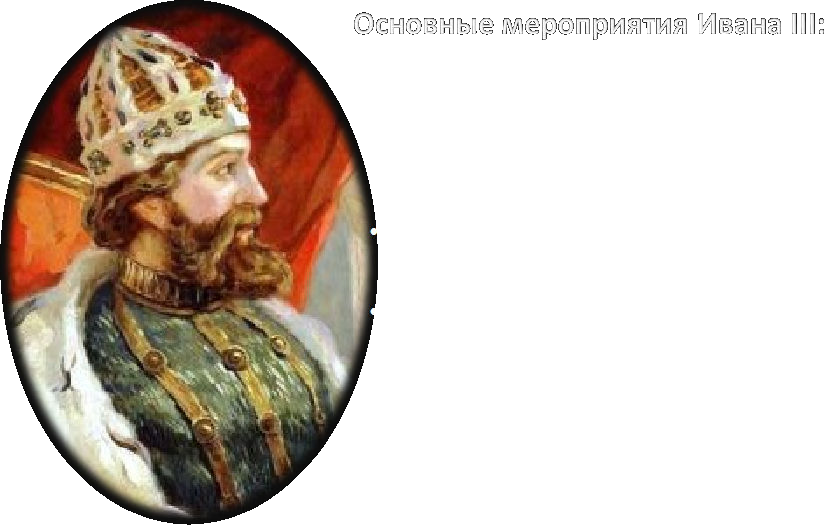 Войны с Ливонским орденом,  Литвой и Швецией
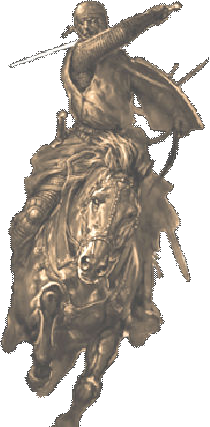 Летом 1490г. начался поход русских войск в Литву,  закончившийся в 1494 г.  мирным договором,  закреплявшим за Русским государством земли  перешедших на его сторону князей.
Весной 1492 г. напротив ливонской Нарвы был  заложен Ивангород, - первый морской порт  Московского государства.
Выход Москвы к морю привел к войне со Швецией,  которая завершилась договором о свободной  торговле между Москвой и Швецией.
В 1500 г. началась новая война с Литвой , на стороне  которой в  1501г. выступил Ливонский орден.
В 1503 г. с Литвой и Орденом было заключено  соглашение, по которому к России отходили все  завоеванные территории.
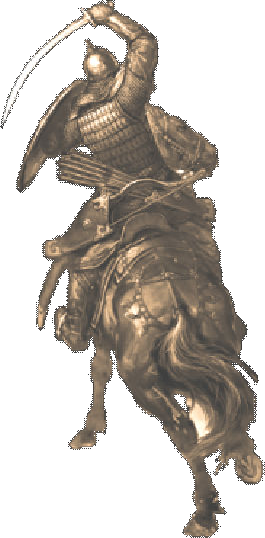 Реформы Ивана III
Опорой и основой власти и армии стал  новый слой населения – дворяне  (помещики), которому князья  предоставляли небольшие земельные  участки с крестьянами в качестве платы  за военную или иную службу.
Сын наследовал имение при условии  продолжения службы, поэтому дворяне  были гораздо более верны правителю,  чем бояре.

С этого момента крестьянин имел право  переселяться на другое место (уходить от  феодала) только в определенное время – за  неделю до и после Юрьева дня – 26 ноября.

Кормление – система, при которой  администрация на местах существует за счет  поборов с населения.

Местничество – распределение  государственных должностей в зависимости от  знатности рода.
В 1497г. сборник законов (Судебник),  вводивший единые правовые нормы  на всей территории государства.
Московский князь стал Государем  Всея Руси. Судебник определил его  права и обязанности.
Была создана государственная Дума,  которая обладала консультативными  функциями.
Введено правило Юрьева Дня, что  говорит об усилении феодальной  эксплуатации.
Определялся размер «пожилого» -  платы крестьян землевладельцу, от  которого он уходил.
Определена система управления на  местах, которая была основана на  кормлении и местничестве.
Правление Василия III
Василий III продолжил политику Ивана III.
Окончательно были присоединены Псков  и Рязань, в  1514г. взят Смоленск.
Велась борьба с Литвой и Крымским  ханством.
Василий III перестал опираться на бояр  при принятии государственных решений.
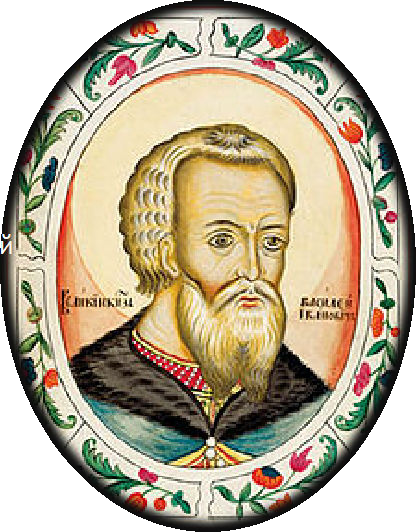 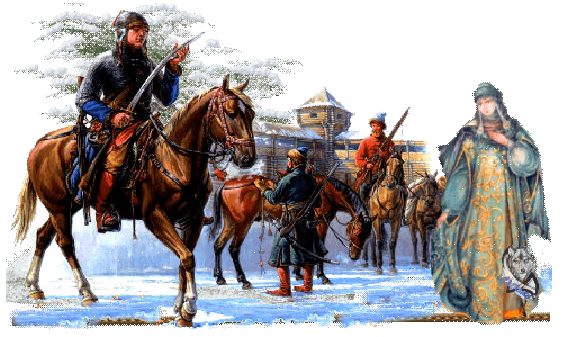 Вопросы для повторения
Перечислите предпосылки  объединения северо-восточной	Руси?
Почему в Великом княжестве Литовском центральная власть  была слабее чем в Московском?
Зачем Иван Калита перевел в Москву из Владимира кафедру  русского митрополита
Почему Дмитрий Иванович счел возможным прекратить выплату  дани Орде в 70-х гг. XIVв.?
Что, на ваш взгляд, является главным итогом Куликовской битвы?
Почему Василий II отказался принять митрополита из  Константинополя?
В чем отличие дворян (помещиков) от бояр?
Что такое кормление и местничество?
Что изменил Василий III в государственном управлении?
Домашнее задание
Учебник	В.В.Артемов,	Ю.Н. Лубченков:  28-29, стр. 58-62
Восстановить конспект.
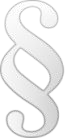